The NWO experience with making research software requirements as part of data management plans
Maria Cruz |SMP Workshop |22 June 2021
1
Invoegen > Koptekst en voettekst
22/6/21
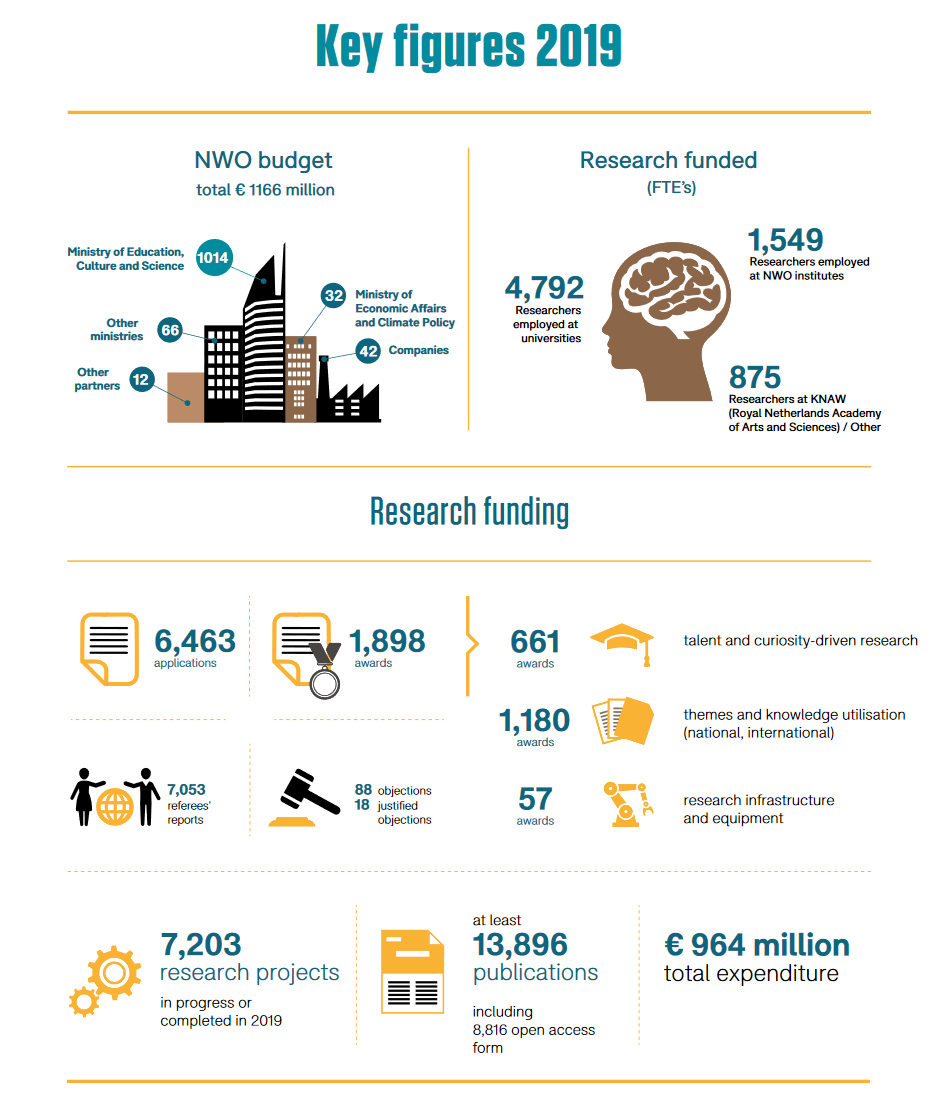 2
NWO is committed to Open Science
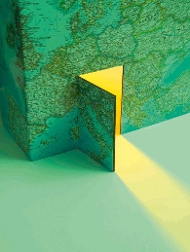 Policies aimed at ensuring that publicly funded research outputs are as open as possible, and only closed where necessary, for the benefit of science and society.
3
NWO grant requirements
Open Access publishing (since 2009)
All publications emerging from NWO funded research must be made available in Open Access immediately upon publication.

Research Data Management (since 2016)
Researchers are expected to carefully manage all research data generated as part of NWO funded projects.
As open and FAIR as possible, only closed if necessary. 
As a minimum, research data underlying research publications should be published alongside those publications, unless there are valid reasons not to do so.
4
What about?
5
Creating Awareness
NWO very early endorser of the Five Recommendations for FAIR Software https://fair-software.nl/. Link to the recommendations is included in the DMP guidance.
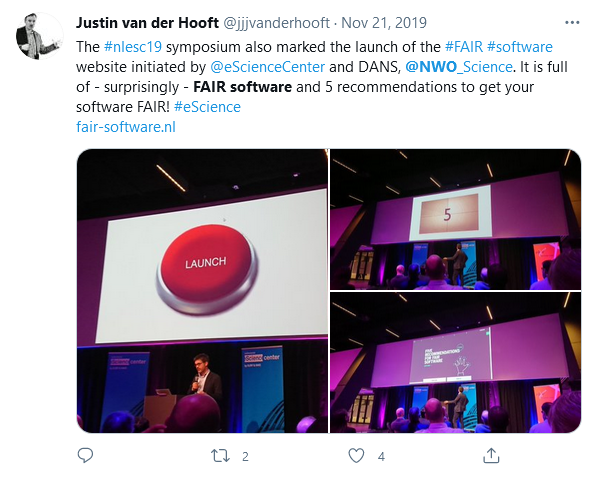 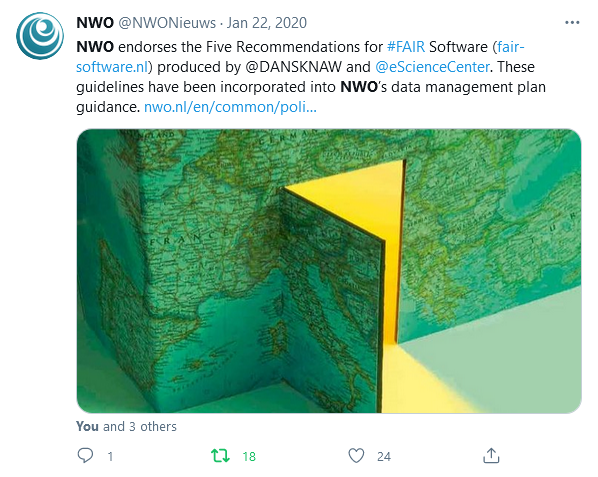 6
Software in the RDM Policy
Research software does not fall strictly under the definition of research data as far as NWO’s data management protocol is concerned.

However, NWO recognizes that software (algorithms, scripts and code developed by researchers in the course of their work) may be necessary to access and interpret data. 

In such cases, the data management plan will be expected to address research software availability and sustainability.
7
Question about research software in NWO DMP template
January 2020: NWO introduced new DMP template matching the Science Europe Core Requirements for Data Management Plans.
The template includes a question about software developed during the project that is needed to access, interpret or re-use the data.

Question 5.6: Describe your strategy for publishing the analysis software that will be generated in this project.
Indicate whether potential users need specific tools or software (e.g. specific scripts, codes or algorithms developed during the project) to access, interpret and (re-)use the data. 
Indicate how these items will be made available. Consider the sustainability of software needed for accessing and interpreting the data. Check the Five Recommendations for FAIR Software.
8
Five recommendations for FAIR Software
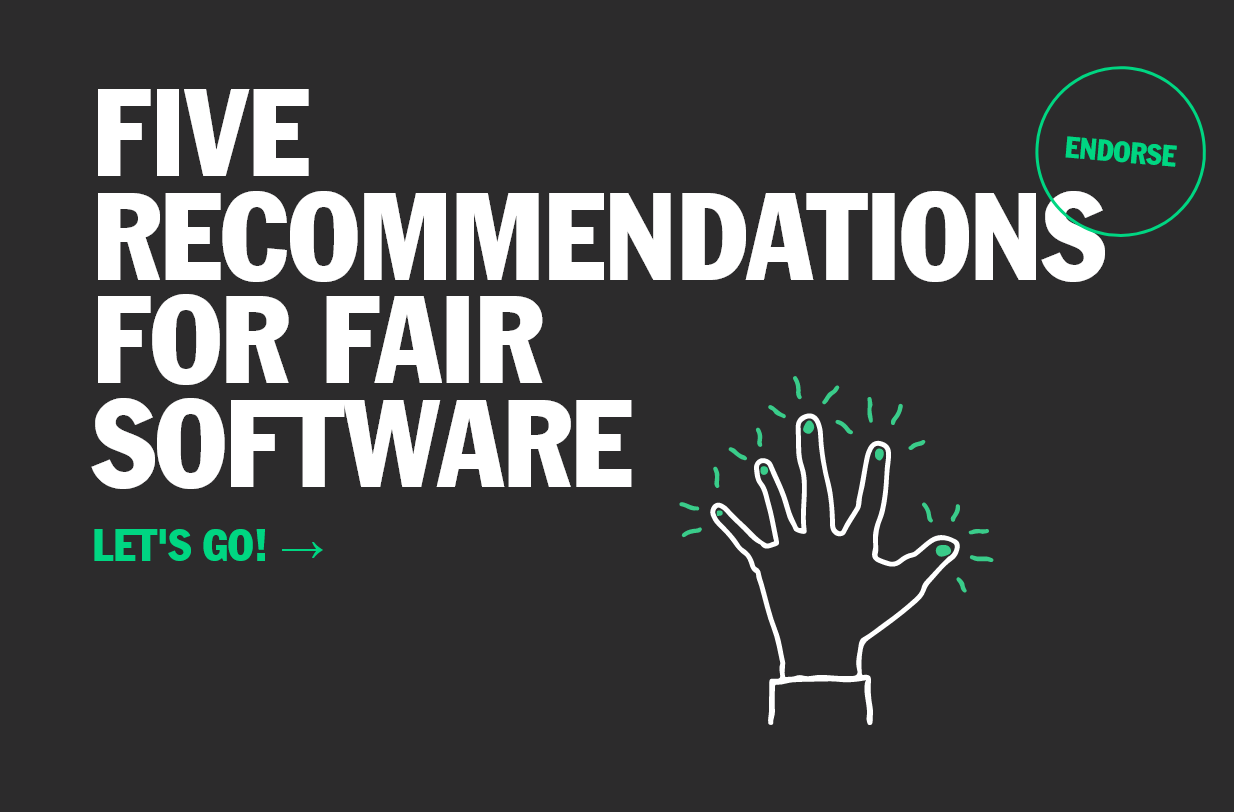 Use a publicly accessible repository with version control
Add a license
Register your code in a community registry
Enable citation of the software
Use a software quality checklist
https://fair-software.nl/
9
Institutional DMP templates
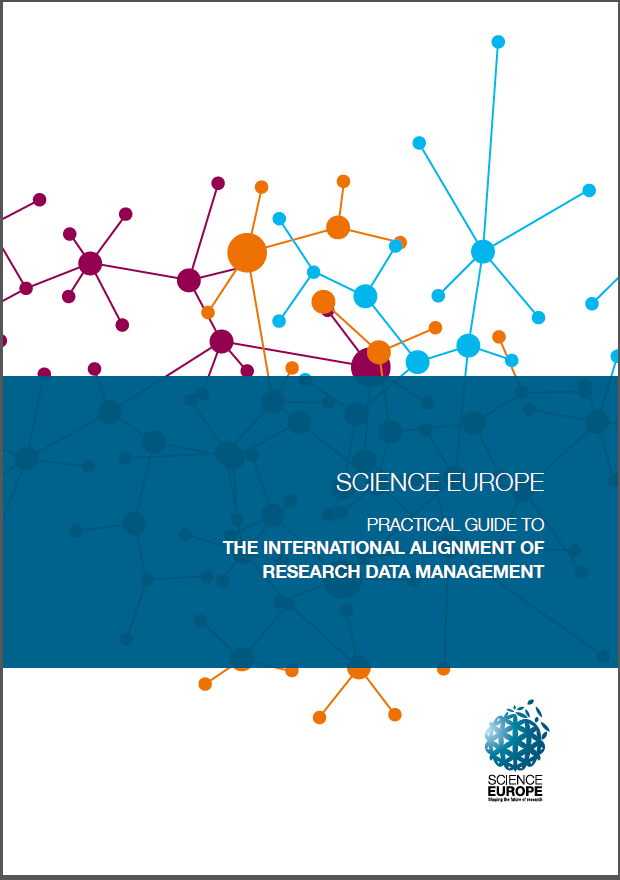 Project leaders have since January 2020 the option to use a DMP template from their own research institution, as long as that template has been approved by NWO. 

Templates must match the Science Europe Core Requirements for Data Management Plans.
Question about research software must be included for the template to be approved by NWO for use with NWO-funded projects.
10
What has been NWO’s experience with this question?
11
We’ve been looking at sample of 100 DMPs
Submitted in the first six months of 2020, following the new NWO DMP template
Selected from three domains (Science, SSH, AES); broad range of disciplines

Some preliminary findings and remarks
56% listed research software as one of the outputs, either as part of the data or in answer to question 5.6 about software.
Types of software: mostly data analysis scripts, but also workflows, machine learning models, numerical simulations, software toolboxes, etc.
In a couple of cases, answer “not applicable”, but software is listed as part of the data.
For 12% of the DMPs software is the main output or one of the main outputs of the project, so question 5.6 is not quite applicable in the way it is written.
In general, the answers are very short; sometimes just a sentence; a couple of short paragraphs at most.
12
Example answers – the very good
All software used for modelling and analysis is made available through GitHub repositories and licensed as open source (Apache 2 or comparable). 
We will document the code through readme, manuals and through the project website. Where possible, we also provide Docker image for running systems and code. Researchers can use the software using standard development environment, commonly used in NLP and AI communities. 
Software is documented with commit dates, versions and explicit dependencies and requirements documented. 
The software will be registered through NARCIS and accompanied with citation meta data (CodeMeta or Citation File Format) and a quality checklist (CLARIAH).
13
Example answers – the good
"All software will be made available under an MIT license using GitHub and Zenodo, following the Five Recommendations for FAIR Software. Software will be archived using the integration between GitHub and Zenodo.”

"We will develop open source software, for which we aim to use WU’s GitLab for versioning. A library will be published under GNU General Public License v3.0 or EUPL 1.2.“

"The developed software and codes presented in academic papers will be shared on GitHub and those GitHub repositories will be published via Zenodo. This way, they will be publicly available to anyone for re-use under an open licence. They will be also assigned a Digital Object Identifier (DOI), to make them citable and persistently available."
14
Example answers – not as good
"The source code that produces the results will be available upon request.“
"Scripts from general analyses will not be shared, but the methods will be described in the publications. Scripts from more complicated analyses could be added as supplementary files with publications."
"Specific analysis tools developed in the context of this project will be described in published research or methods articles. These tools – depending on their user-friendliness – will be available via Zenodo, GitHub or from the authors upon request.“

Some confusion about the question and what software it applies to:
"During this project, no software will be developed."
"No specific software is needed to use the data that is stored for long term use.“
"It is not planned to create such data. It is planned to develop methodology and algorithms."
15
Five recommendations for FAIR Software
16
Are DMPs enough?
17
Thank you!
18
Invoegen > Koptekst en voettekst
22/6/21